Mortar & Masonry
GENERAL INTRODUCTION:

When a binding material, a fine aggregate and  water are mixed together in suitable proportions ,  they form an easily workable paste which is  termed as Mortar.

When	a	binding	material,		(	a	fine	&	a	coarse  aggregate)	and	water		are		mixed		in		suitable  proportions		,	they		form	an	easily	workable	mix  which is termed as plastic, wet or green concrete.
When this plastic concrete becomes hard like a  stone, this is termed as hardened concrete or  simply Concrete.

For preparing mortars and concretes, cement and  lime are generally used as binding materials;
o sand and surkhi as fine aggregates and
o crushed	stone	and	crushed	bricks	as	coarse  aggregates.
MORTAR
Mortars are usually named according to the  binding material used in their preparation.
They are essentially required for masonry work,  plastering and pointing etc.

FUNCTIONS OF MORTAR:

To bind together the bricks or stones properly so  as to provide strength to the structure.
To form a homogenous mass of the structure so as  to resist all the loads coming over it without  disintegration.
To provide a weather resisting i.e., a durable  layer between the different courses of masonry  in the structure.
To hold coarse aggregate together in any  concrete so as to form a solid mass. The mortar  used in a concrete is termed as matrix.
To do pointing and plastering to the structure.  The mortar used for plastering is known as
plaster.
To	fill	up	empty	joints	in	brick	and	stone  masonry. The mortar used for such purposes is a  thin liquid mortar which is termed as grout and  the process is known as grouting.
TYPES	OF MORTAR & THEIR USES:

Cement mortar:
The paste is prepared by mixing cement and sand  in suitable proportions in addition to water.
The general proportion is 1 part of cement to 2-8  parts clean sand.
These	mortars	must	be	use	within	half	an	hour,  i.e.; before initial setting time of the cement.
This	type	is	used	for	all	engineering	works	where
high strength is desired such as load bearing walls,  deep foundations, flooring etc.
Lime	mortar:
The paste is prepared by mixing lime and sand or surkhi in  suitable proportions in addition to water.
If surkhi is to be added in lime mortar the equal  proportions of sand and surkhi should be mixed with lime.
These mortars are inferior to cement mortars in strength  as well as water tightness.
These mortars should not be used for underground works  as they set in the presence of carbon dioxide and break up  in damp conditions.
This type is used for construction work above ground level
i.e. exposed positions.
Fire resistant mortar:
The paste is prepared by mixing aluminous  cement and finely crushed fire bricks in suitable  proportions in addition to water.
The usual proportion are 1 part aluminous  cement to 2 parts of finely crushed fire bricks.
These are generally used for lining furnaces,
ovens and fire places with fire bricks.
Mud mortar:
The paste is prepared by mixing suitable clayey  soil with water.
The soil which is used for preparing mud mortar  should be free from grass, pebbles etc.
These are the cheapest mortars but weakest in  strength.
These mortars are used for brickwork of  ordinary buildings and for plastering walls in rural  areas.
Gauged mortar

It is a mixture of cement, lime (lime putty or  hydrated lime), sand and water. The process of  adding cement to lime mortar to improve its  quality is termed as gauging and mortar thus  prepared is known as gauged mortar. The  preparation of cement to lime mortar by volume  is about 1:6 to 1:9. This type of mortar  combination (i.e. lime and cement) is strong,  dense and economical. Lime mortar has high  plasticity and cement has high strength than  lime so, whenever we mixed these both in  some proportions then the resultant will give  two properties in economical way.
Surkhi Mortar
Surkhi mortar consists lime, surkhi and water.  Surkhi is used as adulterant or fine aggregate.  Sometimes half amount of sand and half  amount of surkhi also used. Surkhi is finely  powdered burnt clay which is free from any  admixtures, impurities. It will give more strength  than sand and cheaply available in the market.
Gypsum Mortar
Gypsum mortar consists of plaster and soft  sand as binding material and fine aggregate. In  the Egyptian ancient structures called as  pyramids, gypsum mortar is used. Gypsum  mortar will have low durability in damp  conditions.
Types of Mortars Based on Bulk density
Based on the bulk density of mortar in dry state, mortars are classified into two  types.
Heavy mortar  Lightweight mortar  Heavy mortar
If the mortar having bulk density of 15 KN/m3 or more then it is called as heavy  mortar. Generally heavy quartzes are used as adulterants in this type of mortars.  Lightweight mortar
If the mortar having bulk density of less than 15 KN/m3 then it is called as light  mortar. Generally light porous sands, soft sands are used as adulterants in this  type of mortars
Special purpose mortars
Other than the above described types there are some mortars with special  purposes. They are
Fire resistant mortar  Lightweight mortar  Packing mortar
Sound absorbing mortar  X-ray shielding mortar  Chemical resistant mortar
Fire Resistant Mortar
If there is any fire warnings to the structures in a particular  zone, then we will go for fire resistant mortar which acts as  fireproof shield. By adding aluminous cement to the fine  powder of fire bricks we will get fire resistant mortar.
Light weight mortar:
The paste is prepared by mixing wood powder,  wood sawing or saw dust with cement or lime  mortar.
In such mortars fibers of jute coir or asbestos  fibers can also be used.
These are generally used as fiber plasters in sound  and heat proof construction.
Packing Mortar
The constituents of packing mortars are generally  cement-sand, cement-loam or sometimes cement-  sand-loam. Loam is soil composed mostly of sand  (particle size > 63 µm), silt (particle size > 2 µm),  and a smaller amount of clay (particle size < 2 µm).  Its composition is about 40–40–20% concentration of  sand-silt-clay, respectively.
This type of mortar is used to pack the oil wells.  Packing mortar should be of high homogeneity, water  resistance and high strength, ability to form solid  water-proof plugs in cracks and voids of rocks,  resistance to subsoil water pressure, etc. .
Sound Absorbing Mortar
It	is	used	to	reduce	the	noise	level	and	acts	as
sound	proof	layer.
It	consists		cement,	lime,  gypsum,	slag	etc.	as		binding	materials		and
pumice, cinders as adulterants.
X-ray Shielding Mortar
To provide protection against ill effects of X-rays,  the X-ray room walls and ceilings are plastered by  X-ray shielding mortar. This is heavy type mortar
with bulk  aggregates  admixtures  mortar.
.
density	around	22KN/m3.	Fine
from	heavy  are	used	to
rock  prepare
and	 suitable  this	type	of
Chemical Resistant Mortar
It is generally used where there is a chance of  chemical attack on the structures. There are so  many types of chemical resistant mortars can be  prepared but the selection of mortar is dependent  of expected damage by particular chemical or  group of chemicals.
The additives added may not resist all the chemical  attacks. For example, silicate type chemical mortar  resists nitric, chromic, Sulphuric or any acidic
damages but it cannot prevent the structure against  damage by alkalies of any concentration
Masonry
Masonry is the building of structures from individual units laid in and bound together by mortar.
The common materials of masonry construction are brick, stone, marble, granite, concrete block, etc. 
Masonry is generally a highly durable form of construction. However, the materials used, the quality of the mortar and workmanship, and the pattern in which the units are assembled can significantly affect the durability of the overall masonry construction. 
A person who constructs masonry is called a Mason, or Bricklayer
LOAD BEARING MASONRY CONSTRUCTION
Load bearing masonry construction was the most widely used form of construction for large buildings from the 1700s to the mid-1900s. It is very rarely used today for large buildings, but smaller residential-scale structures are being built. It essentially consists of thick, heavy masonry walls of brick or stone that support the entire structure, including the horizontal floor slabs, which could be made of reinforced concrete, wood, or steel members. 

In contrast, most construction today is not load-bearing masonry but frame structures of light but strong materials, that support floor slabs and have very thin and light internal and external walls.
The key idea with this construction is that every wall acts as a load carrying 
element. In a load bearing structure, you cannot punch holes in a wall to connect two rooms - you would damage the structure if you did so. The immense weight of the walls actually helps to hold the building together and stabilize it against external forces such as wind and earthquake.
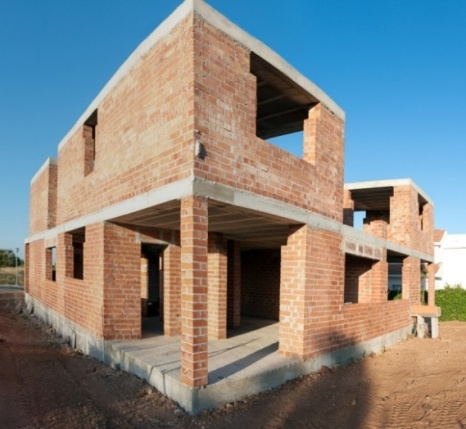 Conti…
In traditional European load bearing masonry structures, the floor slabs were made of horizontal wooden beams, joists, and planks. A joist is a smaller wooden beam that rests on two larger beams.The buildings were covered with sloping wooden roofs, that could be finished with clay tile, wood or stone shingles, or metal plating such as thin sheets of copper. Other such buildings had flat terraces, that were built by pouring a concrete layer over a wooden floor, and then finishing with some form of tile or stone to provide a strong, waterproof finish.
Every wall had a simple continuous strip foundation below it.Most classic buildings in Europe are built with load bearing masonry construction.
The American architect Louis Kahn famously used load bearing construction for the Indian Institute of Management, Ahmedabad (image at right). His structures clearly express the construction system rather than conceal it under decorative skins. In this structure, concrete is used exclusively for members in tension, which are ties that tie together the two ends of the brick arches
Why is load bearing wall construction not used today?
Load bearing masonry construction is not used today for a number of reasons: 
It does not perform very well in earthquakes. Most deaths in earthquakes around the world have occurred in load bearing masonry buildings. Earthquakes love heavy buildings, because that is where they can wreak the greatest havoc.
It is extremely labor-intensive, as it is built mainly of masonry, which is made by hand. Humans have still not developed a machine that produces masonry! This also makes for very slow construction speeds in comparison with modern methods that are far more mechanized.
It is extremely material-intensive. These buildings consume a lot of bricks, and are very heavy. This means that they are not green, as all this material has to be trucked around from where it is produced to the site.